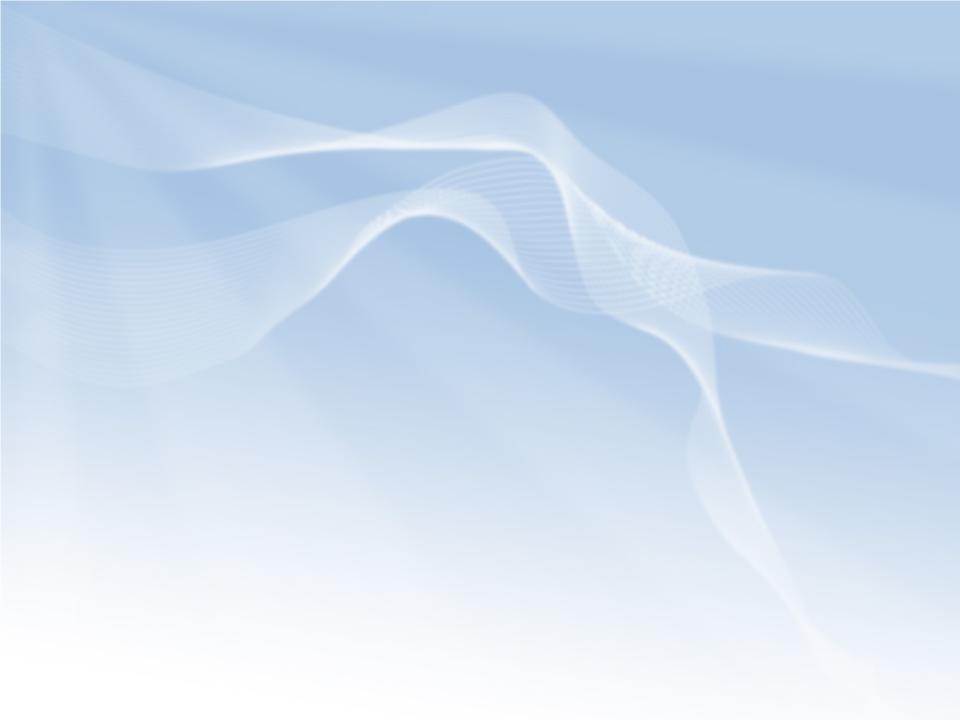 Архивный отдел управления делами Администрации Дмитровского городского округа 
Московской области
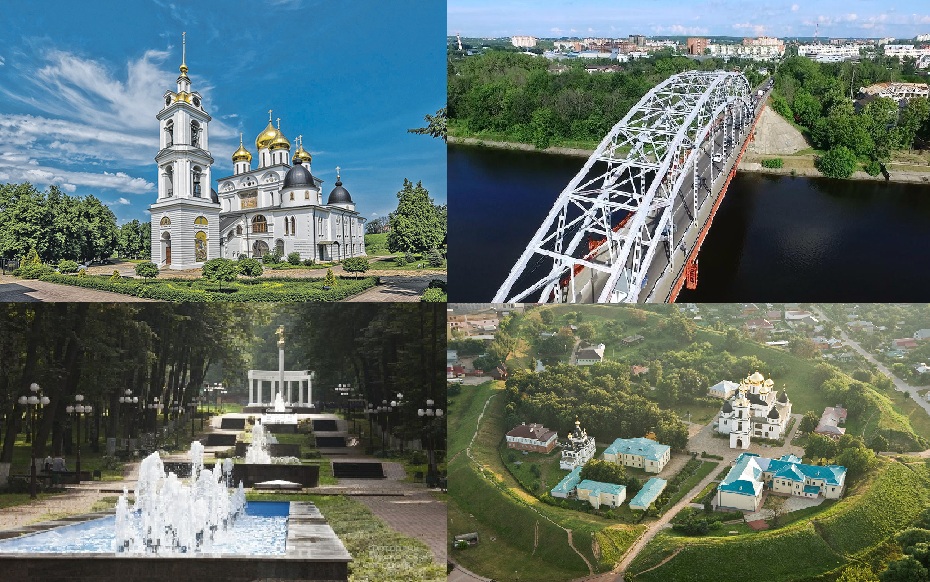 2020 год
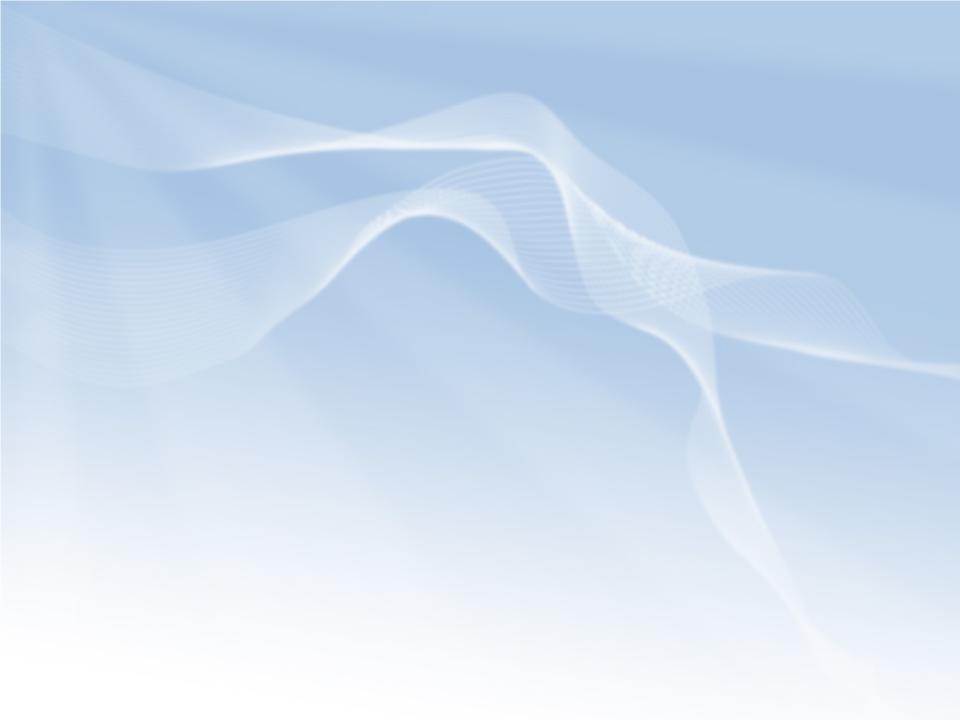 Дмитровский городской архив был создан на территории Дмитровского района Постановлением Президиума волостного уездного Исполнительного комитета (УИК) 10.08.1921 года.
Первое здание архива размещается на площади - 5-кв.м. в здании бывшей музыкальной школы. В связи с развитием промышленности, сельскохозяйственного производства на территории района и увеличении количества фондов и документов, поступающих на хранение в архив, увеличиваются площади и здание архива.
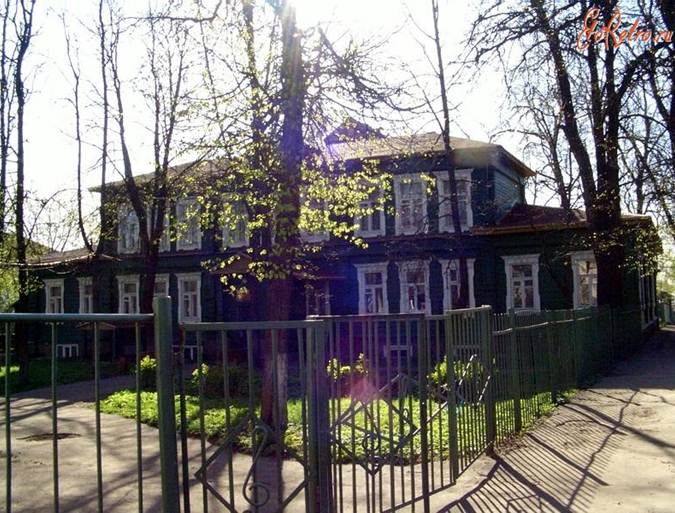 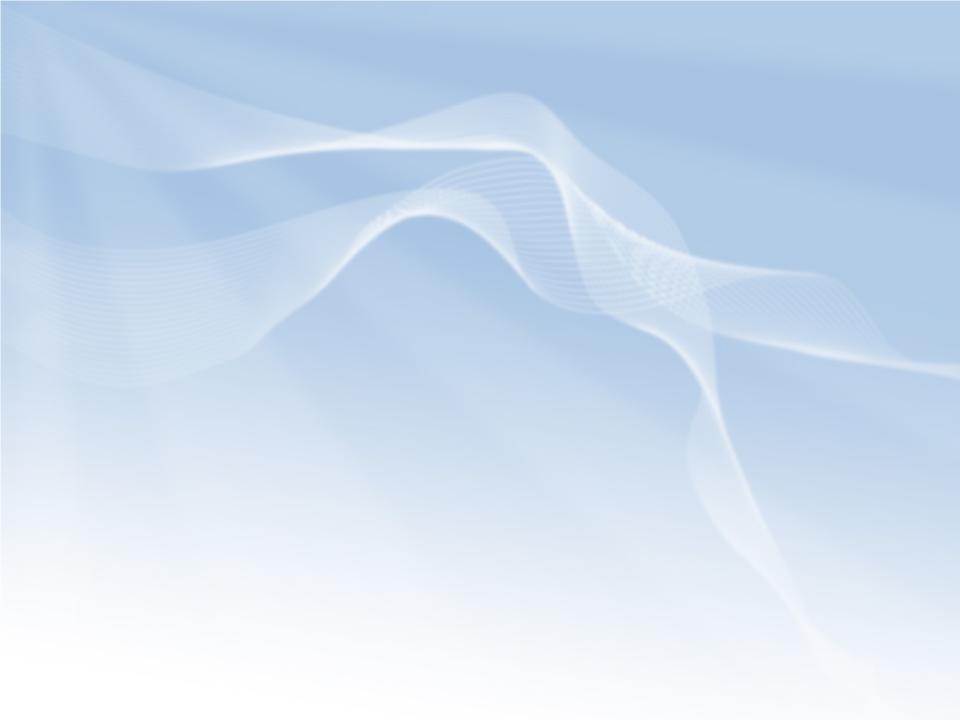 На данный момент архивный отдел  управления делами Дмитровского городского округа размещается в двух зданиях : 
г. Дмитров, ул. Московская, д. 29 -площадью 250 кв.м. 
г. Дмитров, ул. Минина , д. 69 - площадью 621,5 кв.м.
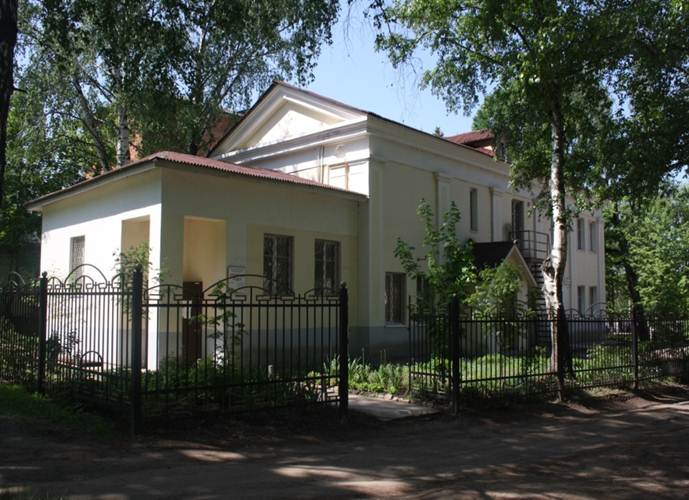 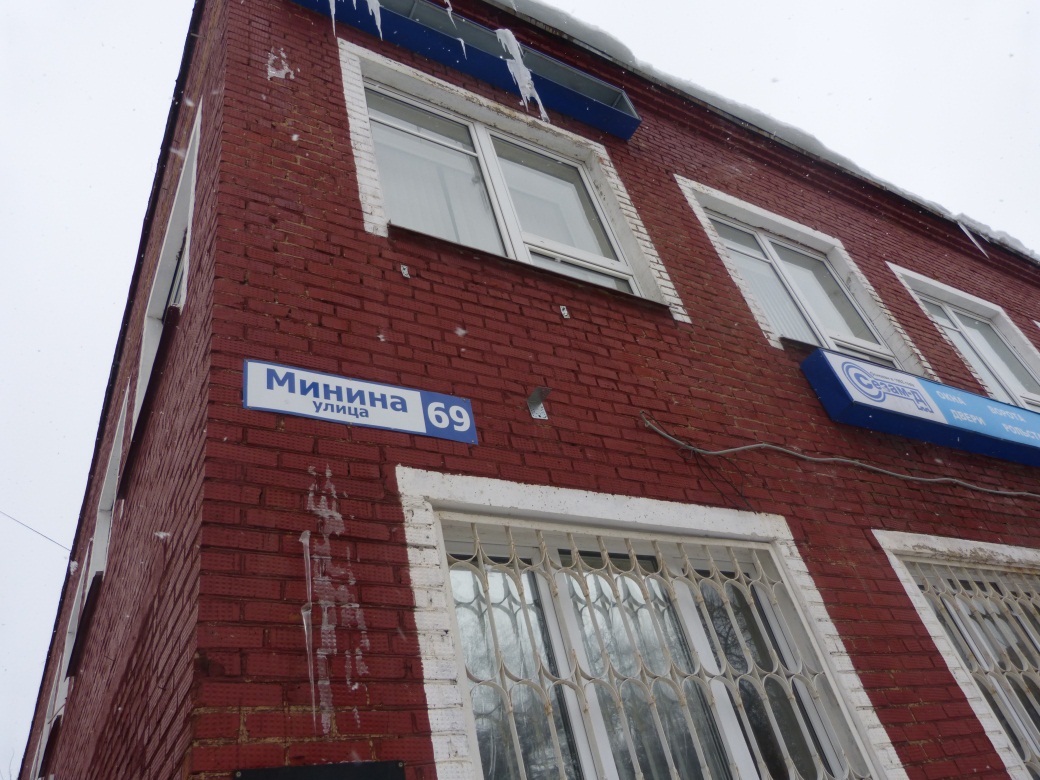 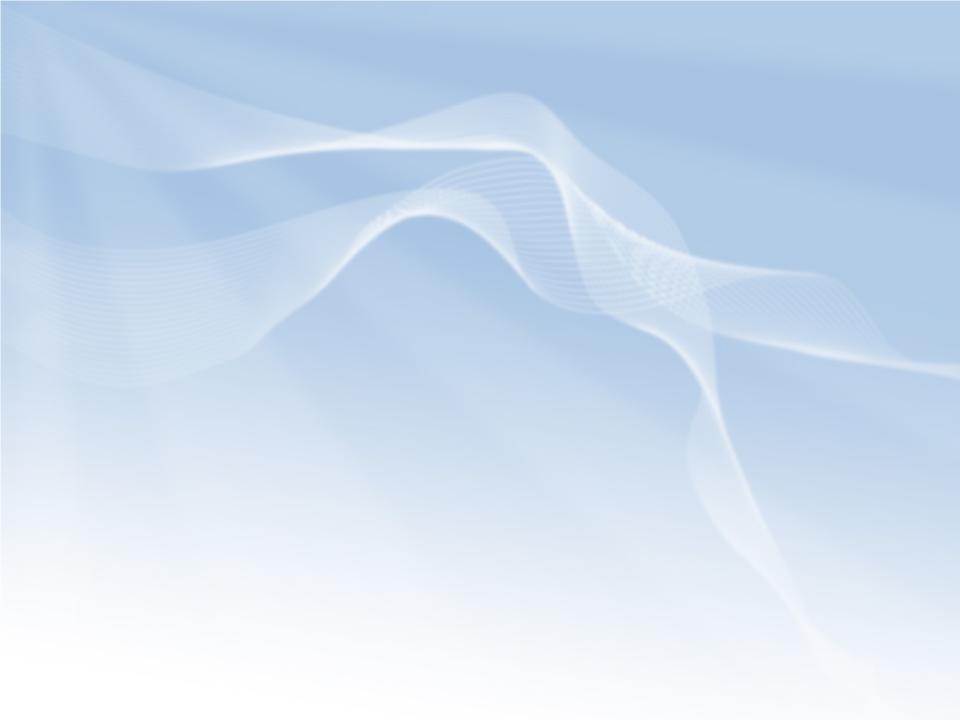 Основные нормативные документы регламентирующие деятельность архивного отдела
Федеральный  закон от 22.10.2004 г. № 125-ФЗ «Об архивном деле  
в Российской Федерации»
Закон Московской области  от 25.05.2007 г. № 65/2007-ОЗ «Об архивном деле в Московской области»
Положение «Об архивном отделе управления делами Администрации Дмитровского городского округа Московской области» утвержденное Распоряжением от 02.12.2019г.  №1170-РГ
Программа Дмитровского городского округа Московской области «Муниципальное управление на 2019-2023 г.г.»
Административный регламент утвержденный Постановлением Главы Администрации Дмитровского муниципального района Московской области от 15.02.2018  г. № 884-П «Об утверждении Административного регламента предоставления муниципальной услуги «Выдача архивных справок , архивных выписок, архивных копий и информационных писем по вопросам, затрагивающим права и законные интересы заявителя».
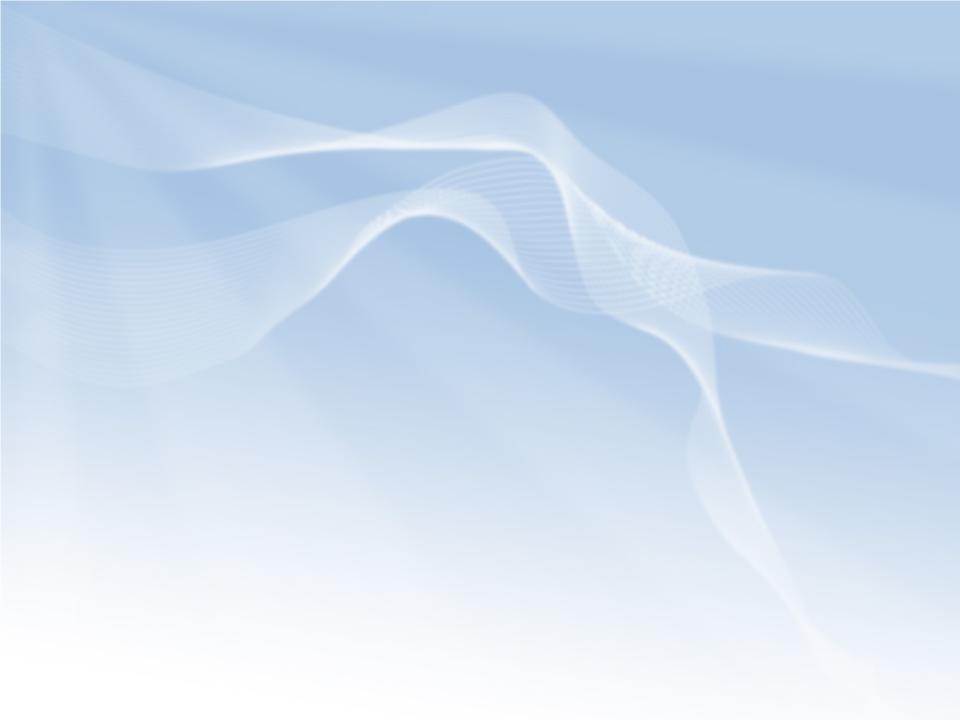 Архивный отдел  управления делами Администрации Дмитровского городского округа имеет 10 штатных единиц, из них: 
1- Начальник архивного отдела;
1- главный специалист ;
2-старших эксперта;
5- инспекторов I категории ;
1-архивист,
которые организуют хранение и обеспечивают сохранность документов, относящихся к собственности Московской области и финансируются за счет субвенций бюджетам муниципальных районов и городских округов Московской области;
1 - главный специалист, 
который организует хранение и обеспечивает сохранность документов, относящихся к муниципальной собственности и финансируется за счет средств Администрации Дмитровского городского округа Московской области
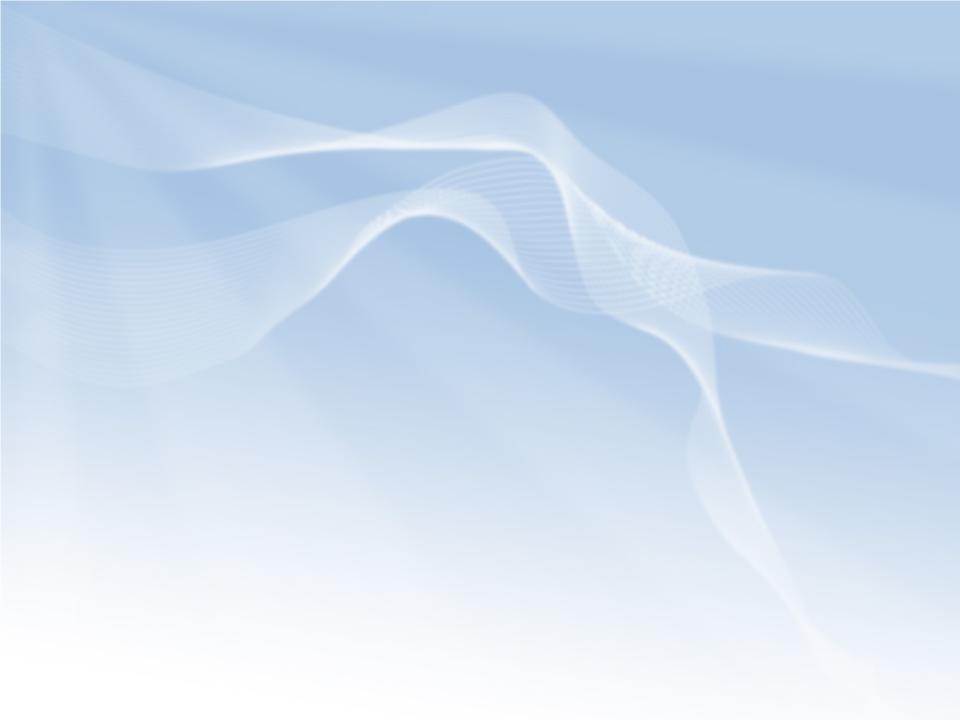 Основные задачи архива организации:
- Хранение 
- Комплектование 
- Учет
Использование 
документов Архивного фонда Московской области и других архивных документов в архивном отделе управления делами  Администрации Дмитровского городского округа Московской области .
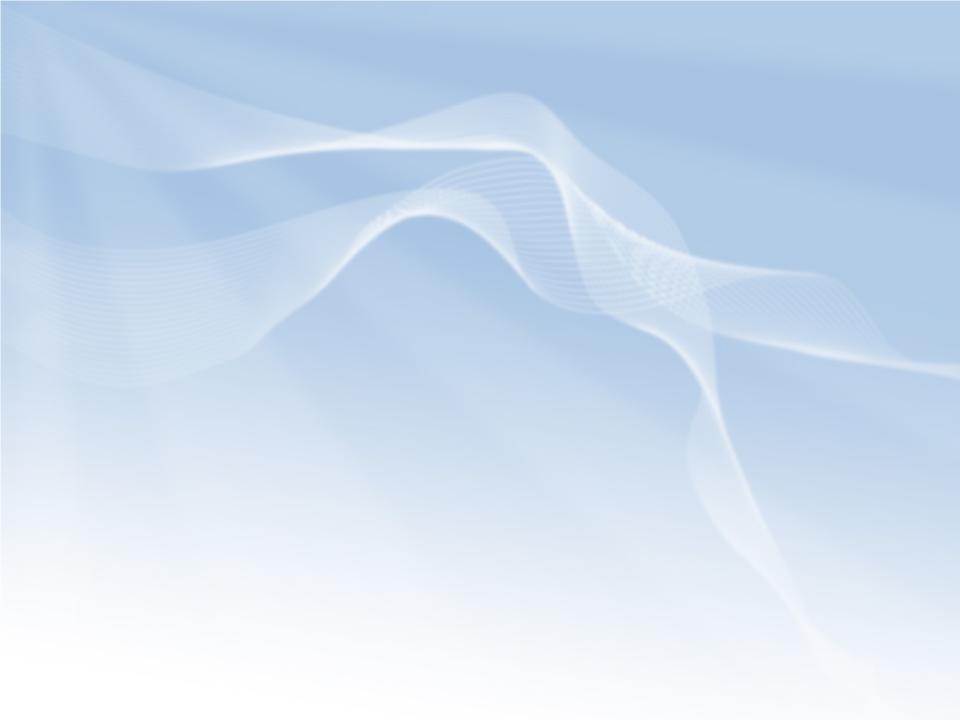 Всего в муниципальном архиве по состоянию на 01.01.2020 год  находится на хранении: 107 437 ед.хр. 
Из них:Федеральная собственность  – 1700 ед.хр.Собственность Московской области  – 79151 ед.хр.
Муниципальная собственность–26586 ед.хр.
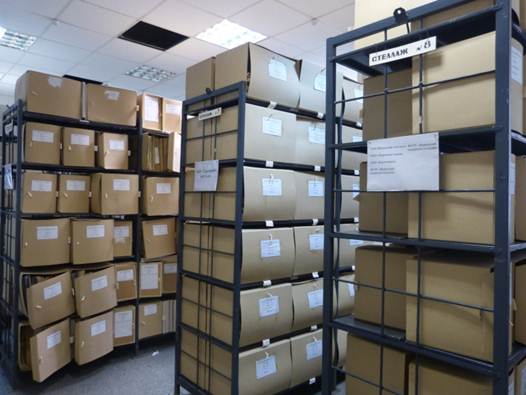 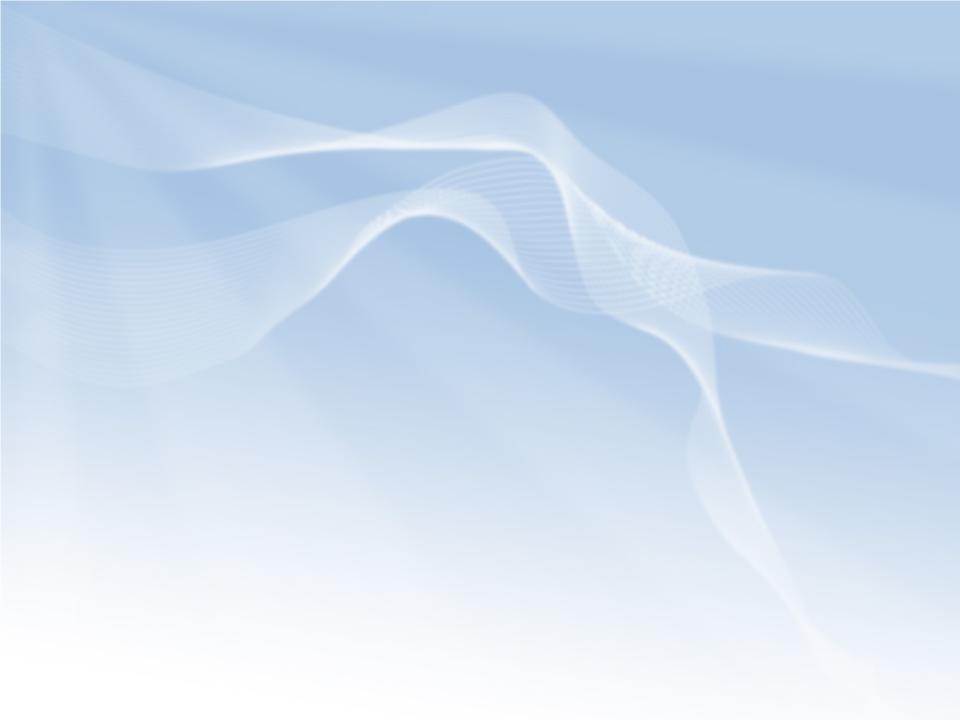 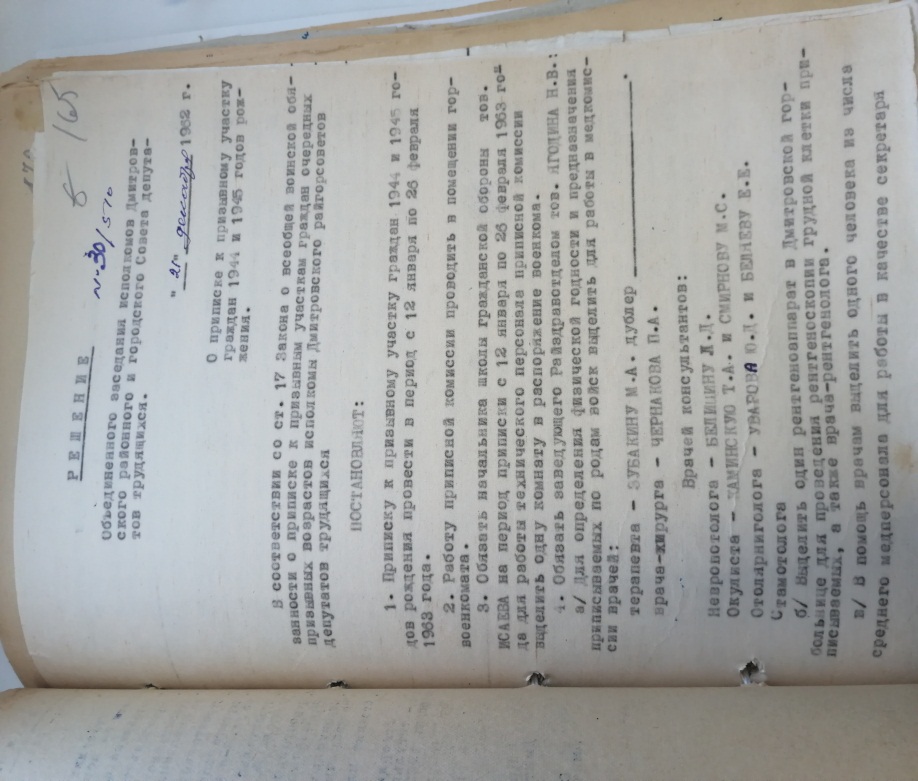 В архиве хранятся распорядительные, финансовые и бухгалтерские документы органов местного самоуправления, предприятий и организаций района, документы по личному составу (приказы, распоряжения, лицевые счета).
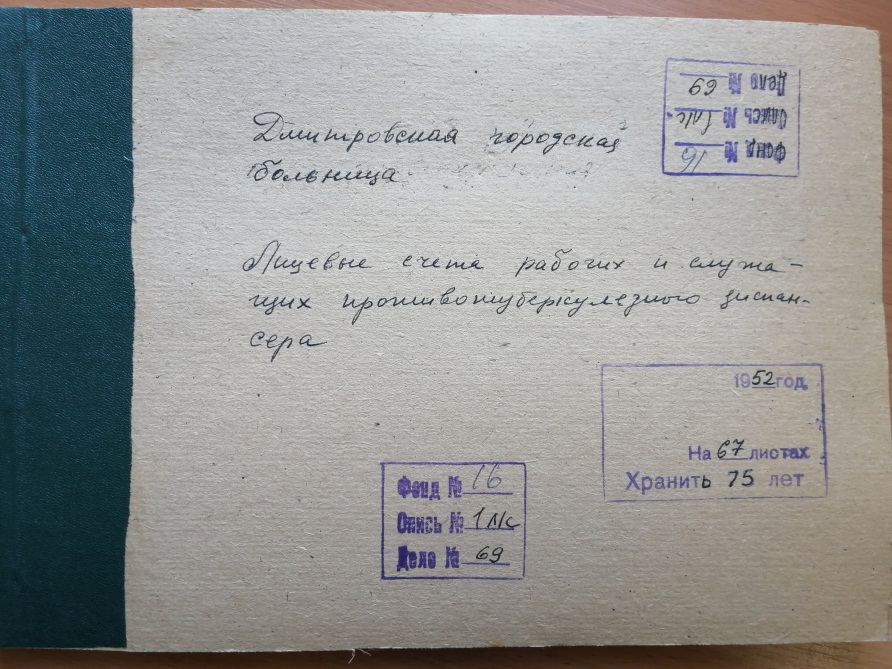 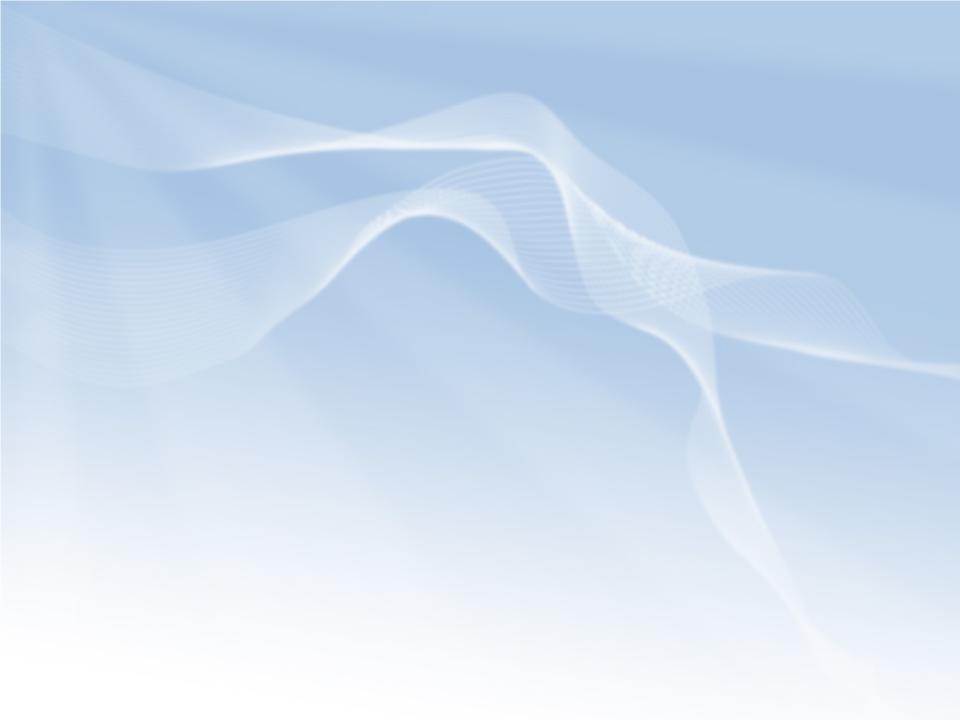 А так же документальные материалы ЗАГСа: 
метрические книги записи регистрации актов гражданского состояния :рождений, браков и смертей
Документы ЗАГСа хранящиеся в архивном отделе охватывают период с 1865 по 1918 год.
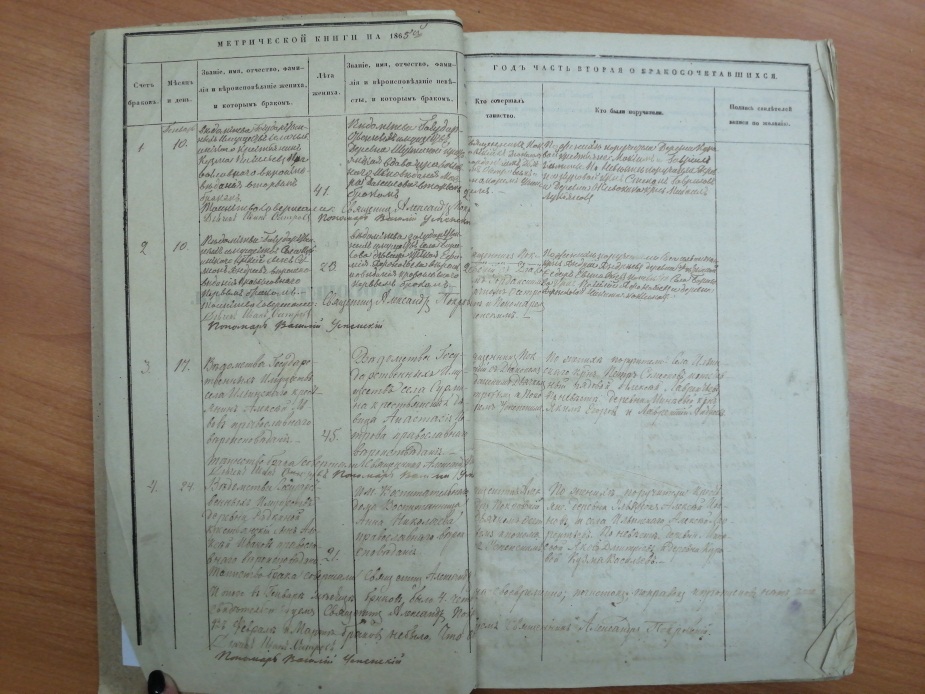 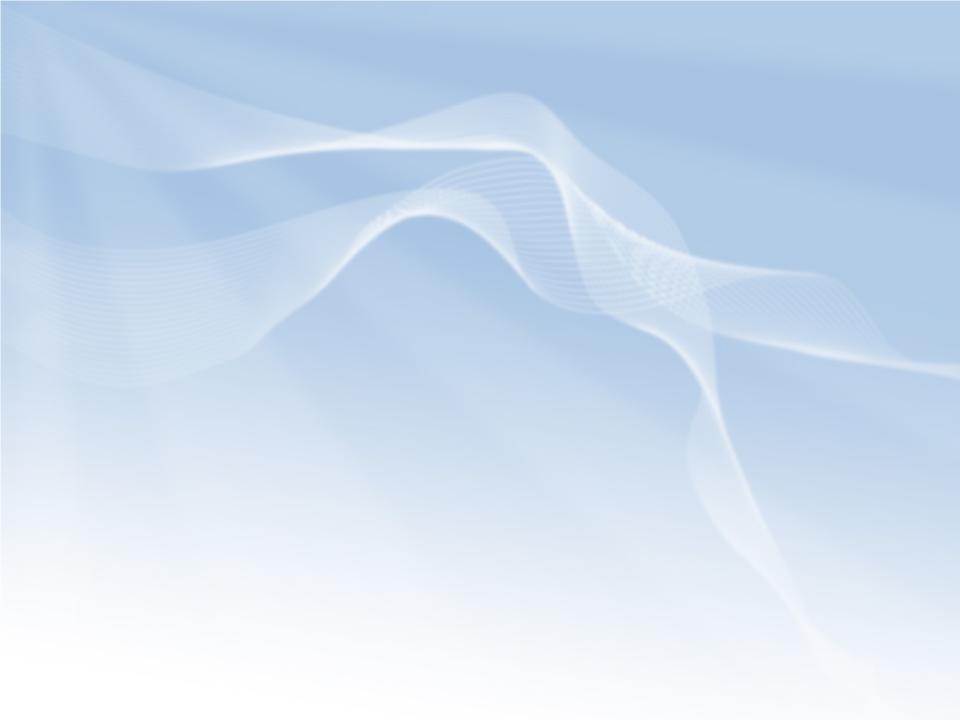 И документы личного происхождения – это документы о личной жизни и работе тех людей, которые внесли большой вклад в развитие района.
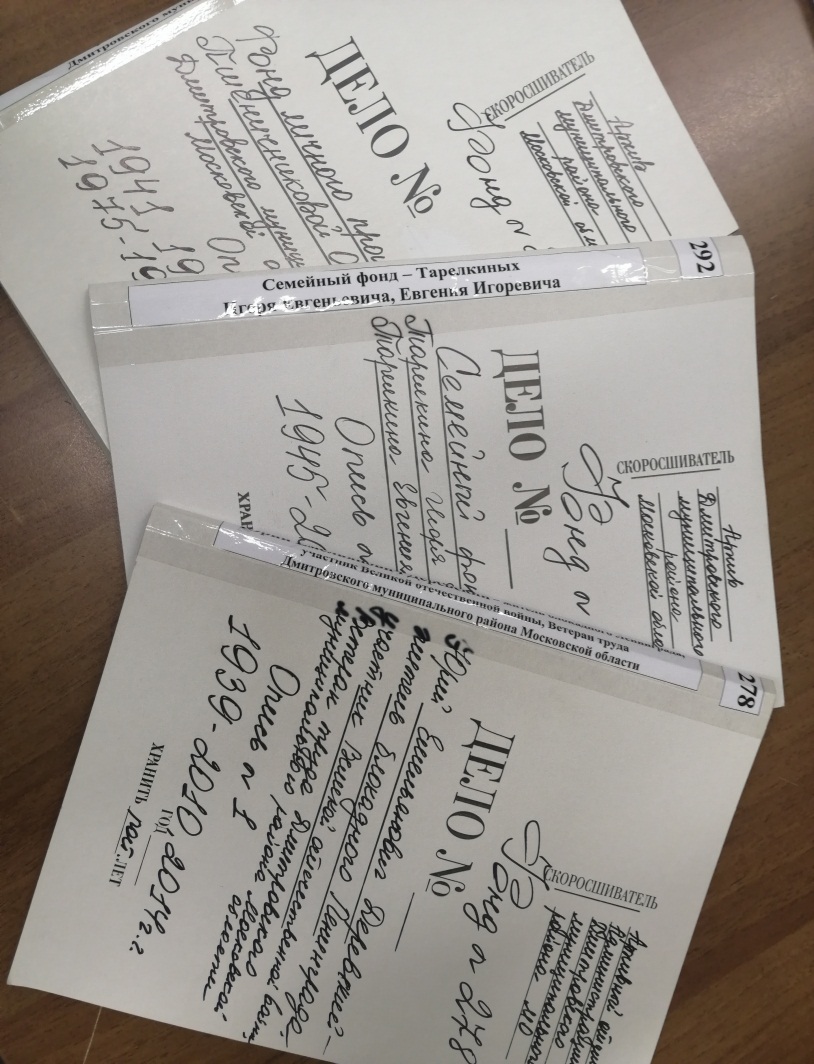 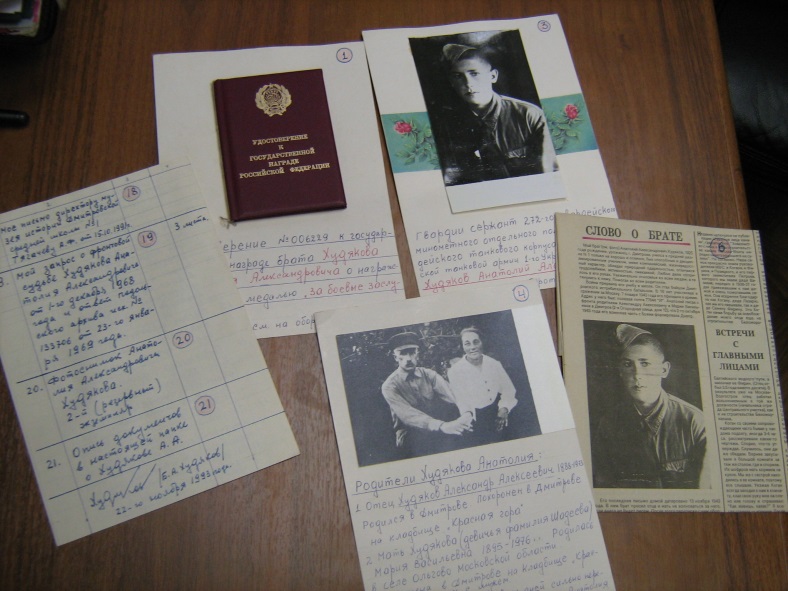 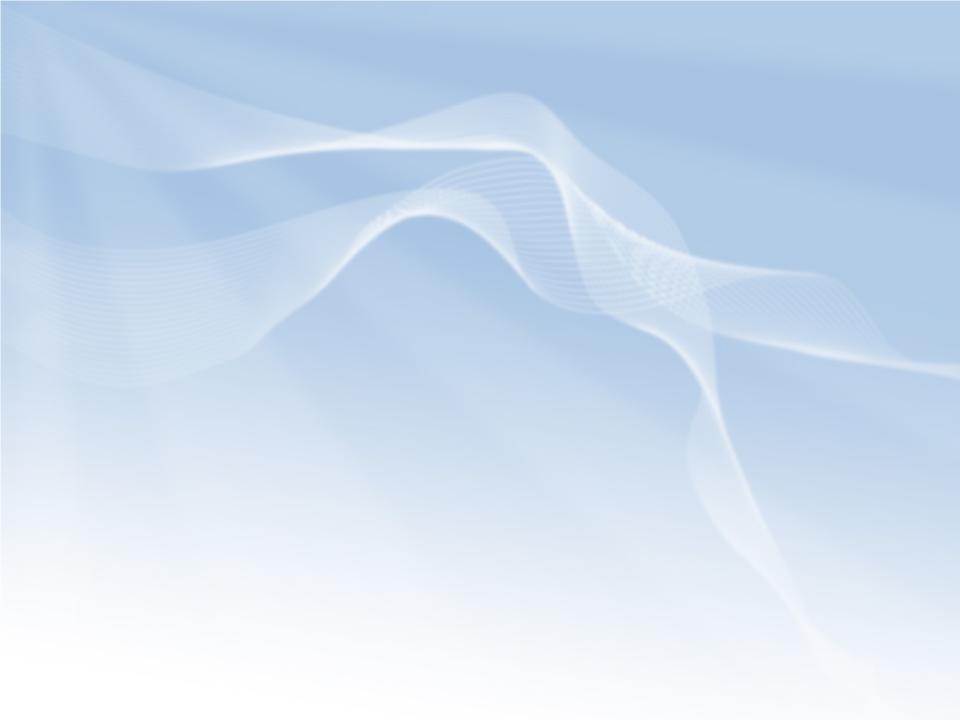 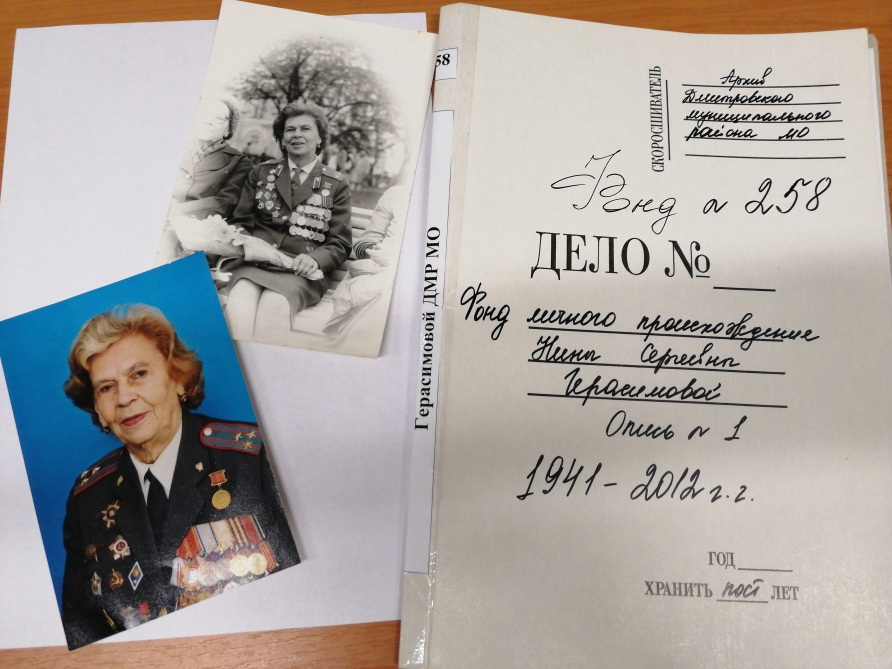 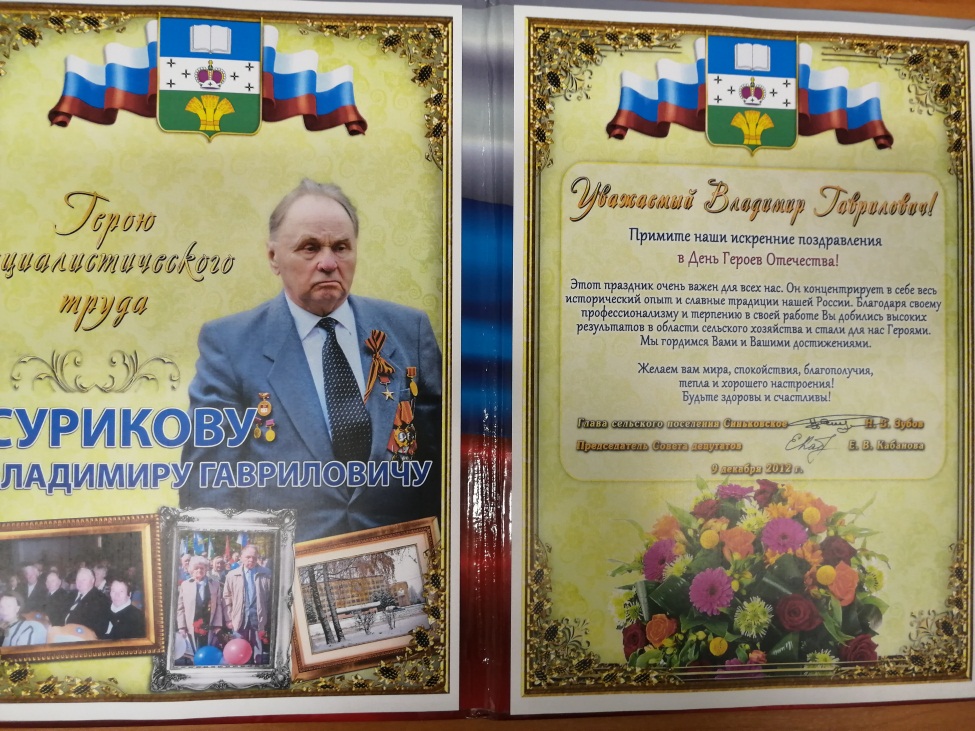 Нины Сергеевны Герасимовой– 
Участник ВОВ, Половник МВД, почетный гражданин города Дмитрова
Владимира Гавриловича Сурикова – Герой Социалистического труда . Почетного гражданина города Дмитрова
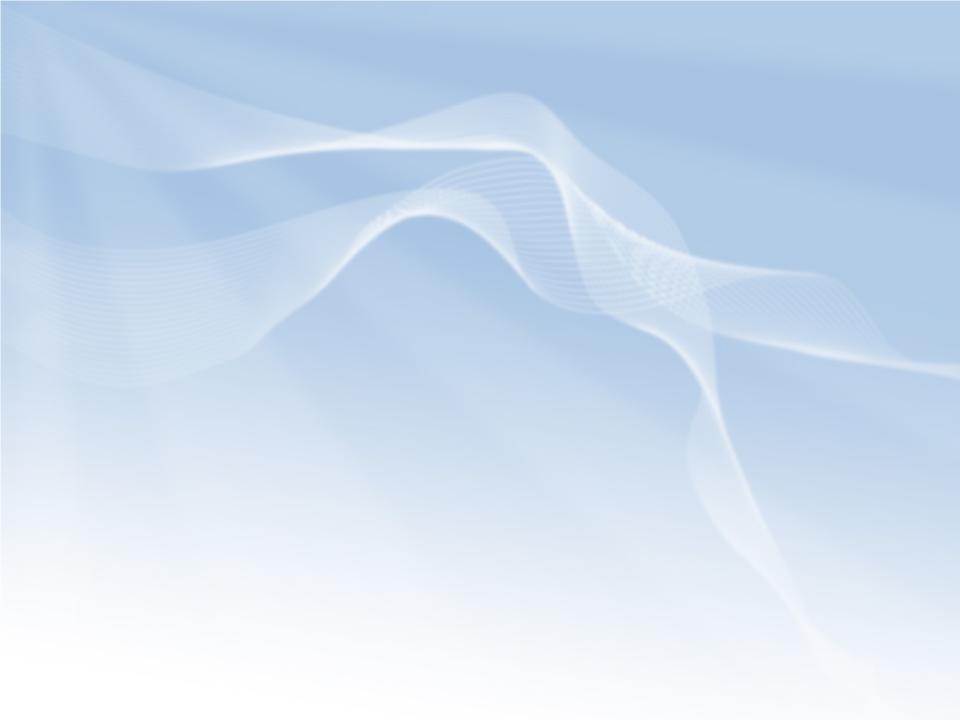 СЕМЕЙНЫЙ ФОНД
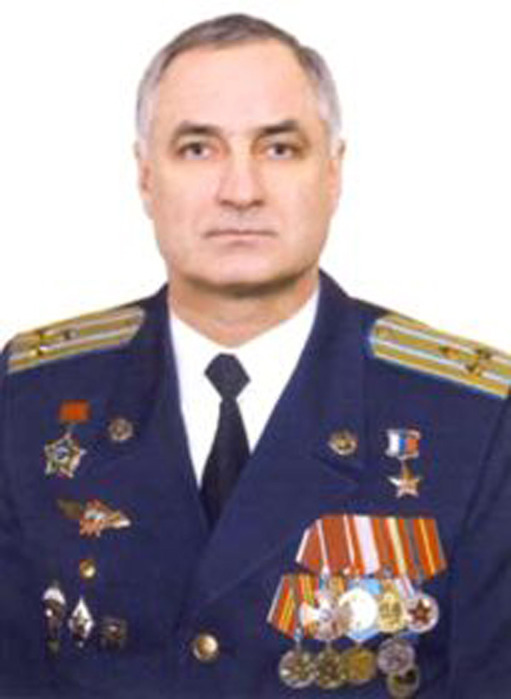 Игоря Евгеньевича Тарелкина – лётчика, парашютиста – испытателя, участника афганских событий, начальника отдела Главного лётно- испытательного центра  им. В.П. Чкалова, Героя Российской Федерации.
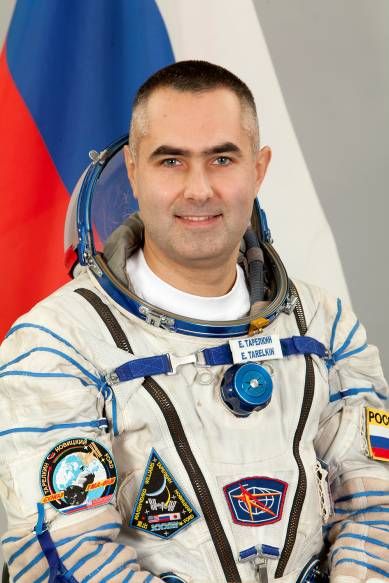 Евгения Игоревича Тарелкина – российского  космонавта, члена отряда космонавтов ЦПК, бортинженера космического корабля «Союз ТМА – 06 М», 
Героя Российской Федерации.
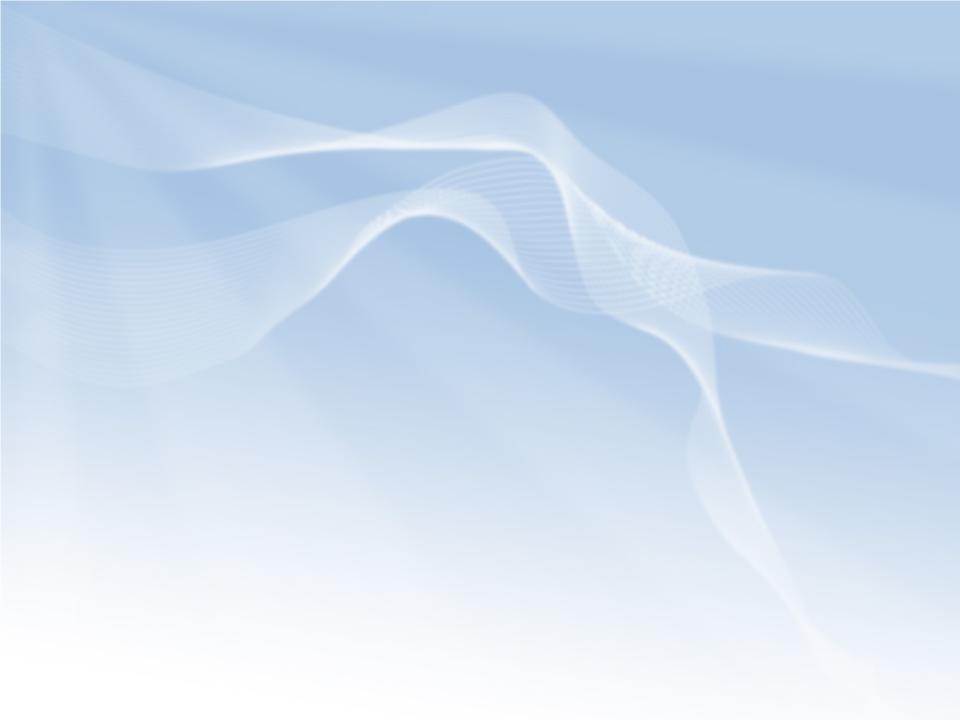 Работа архивного отдела управления делами Администрации Дмитровского городского округа Московской области по  хранению, комплектованию, учету и использованию архивных документов
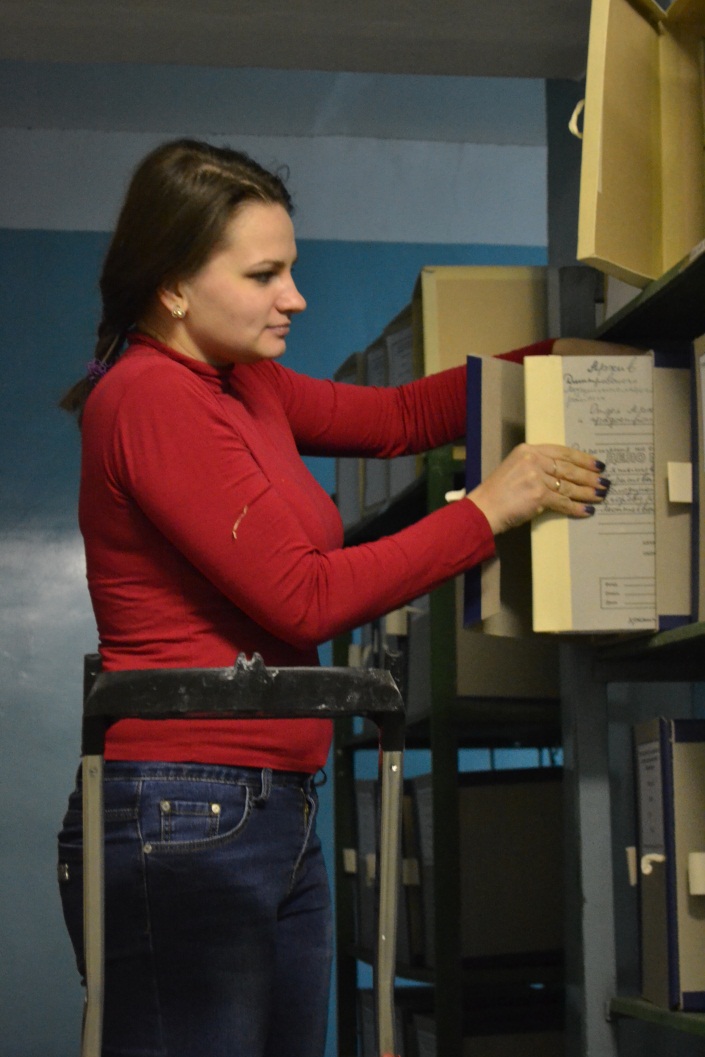 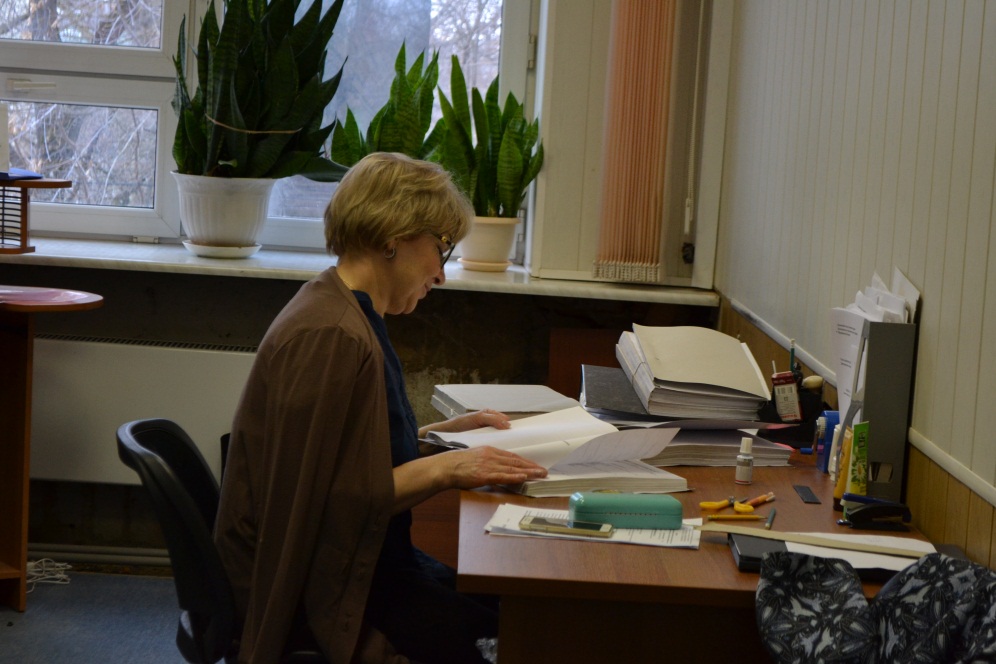 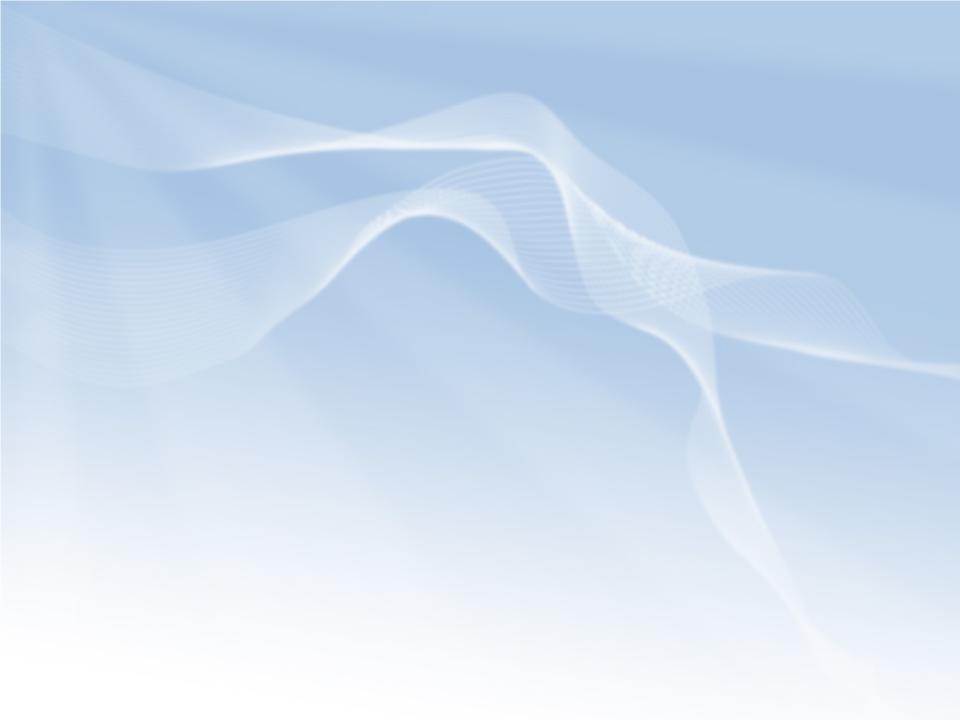 Количество документов принятых на хранение
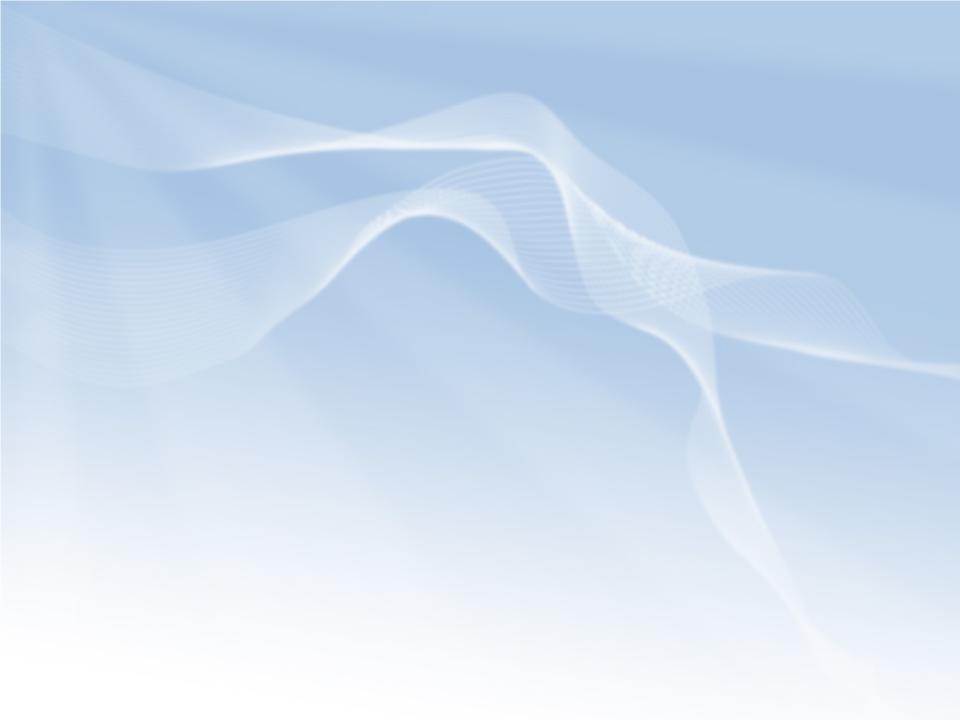 Объем документов хранящихся в архиве (ед. хр.)
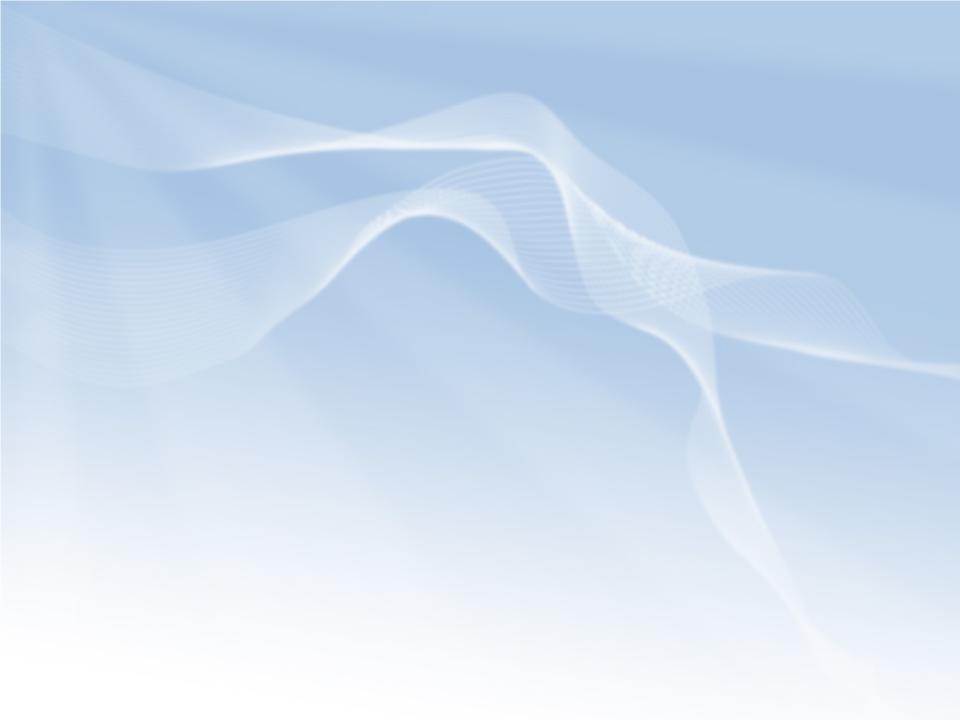 Количество принятых запросов через региональный портал Государственных и муниципальных услуг
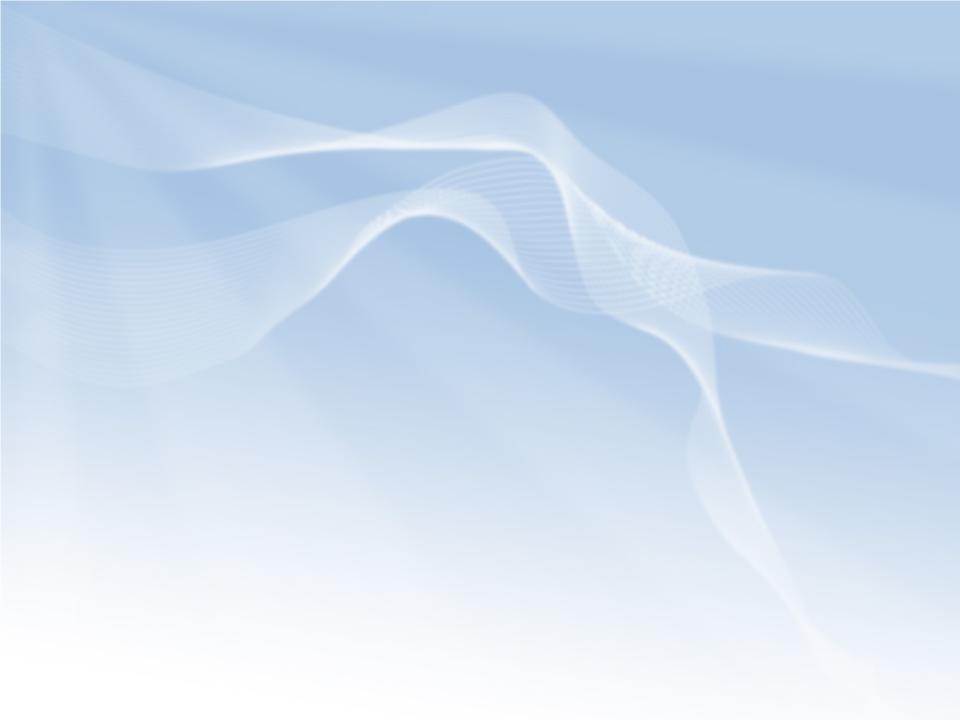 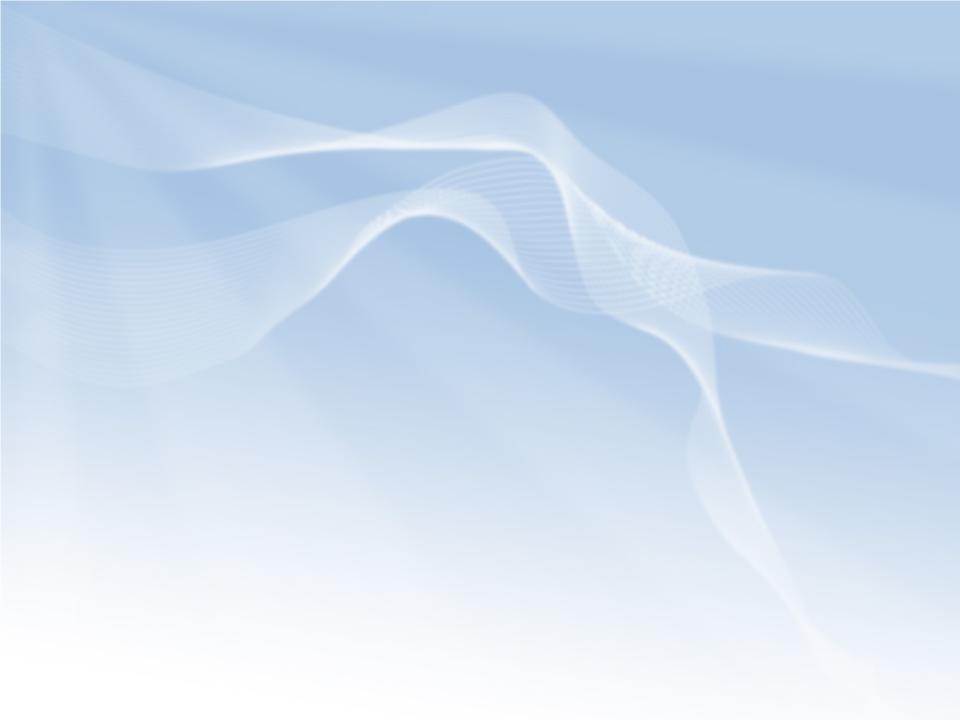 В 2019 году были подготовлены стационарные выставки:
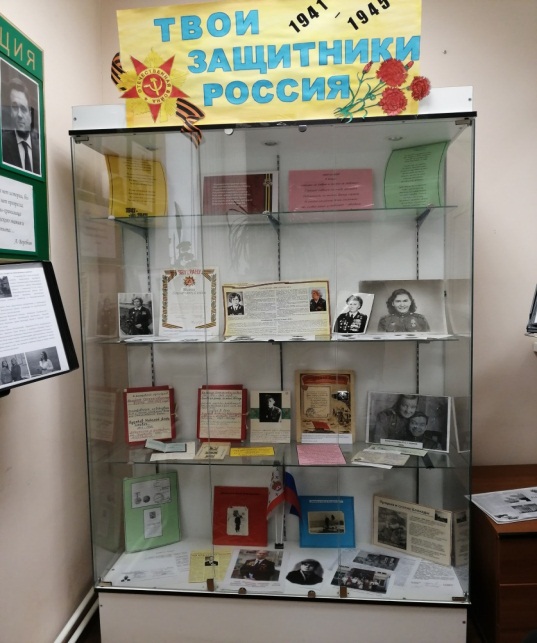 - «30 лет со дня вывода советских войск из Афганистана» ;
- «95 лет архивной службы Московской области»;
- «День космонавтики »;
- «Твои защитники Россия»;
- « Православный Дмитров»;
- « Героическая история России» ;
- «Архитектура Дмитрова»;
- «Дмитровский комиссариат»;
-  «Дмитровская городская больница -190 лет».
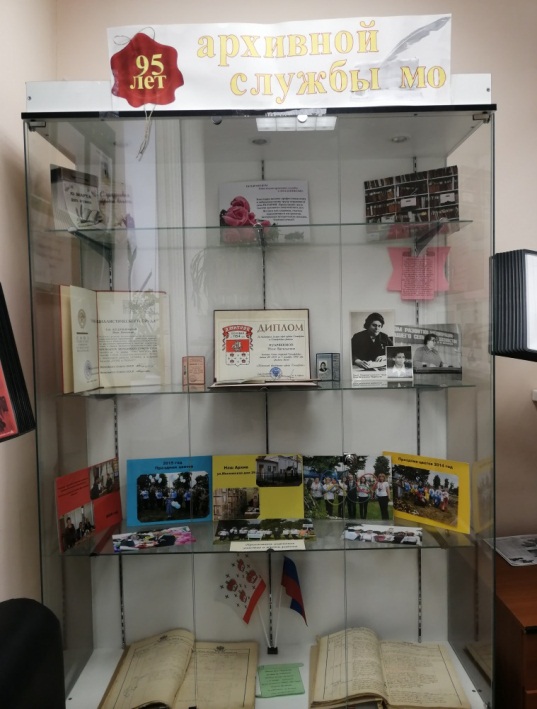 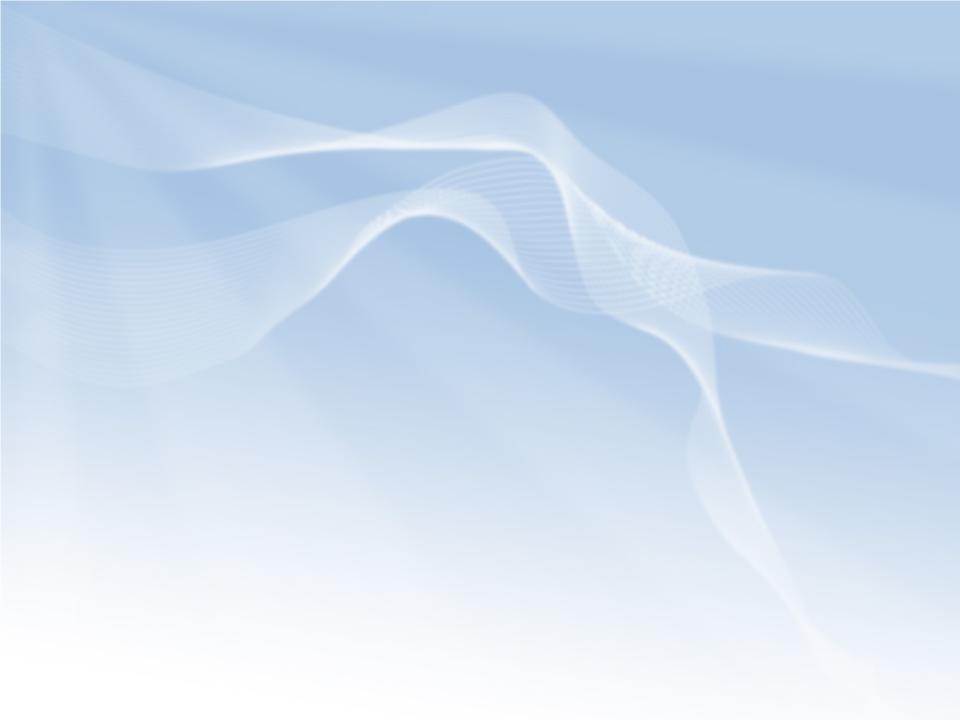 А так же оформлено 4 виртуальных выставки на темы:
- «Архивы Подмосковья- Дмитров» ;
«Герои Дмитровской земли»;
«Архивы людям сегодня»;
« Метрические книги Дмитровского уезда».
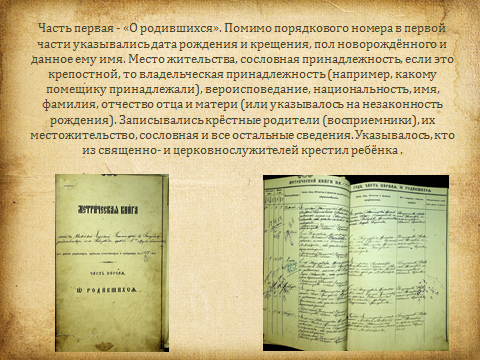 По всем выставкам  были написаны заметки и размещены на сайте  Администрации Дмитровского городского округа Московской области.
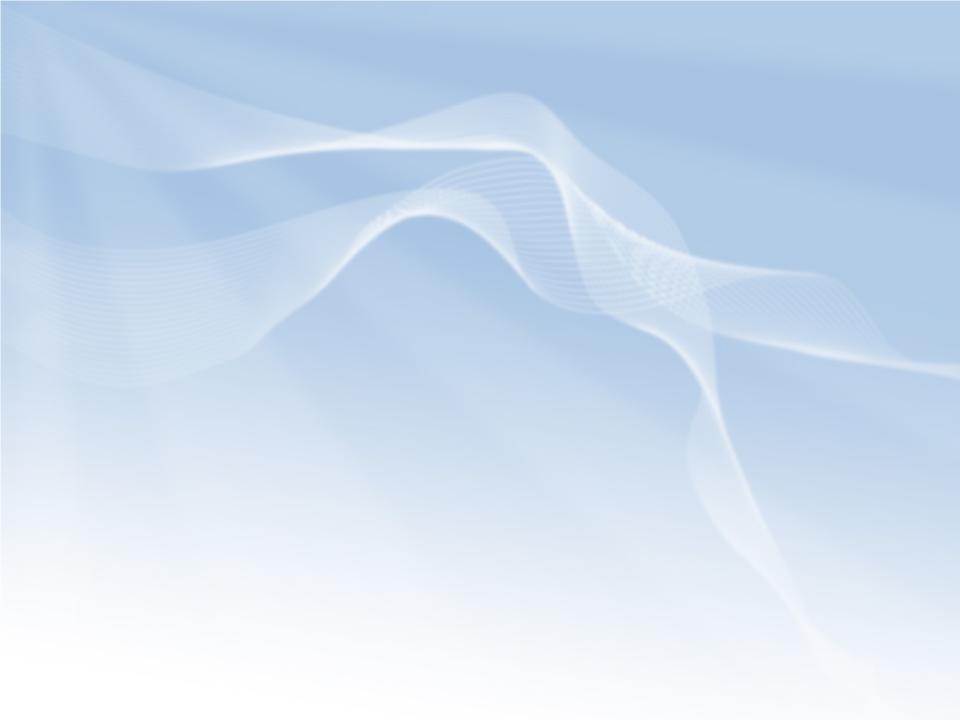 Проведены 4 встречи: 
-   Открытый урок в Дмитровской СОШ № 4 «Страницы нашей истории (улицы, микрорайоны города);
-    Открытый урок в Дмитровской СОШ № 4 «О героях Дмитровской земли»;
День открытых дверей «Архивы людям сегодня»;
Встреча со школьниками «Страница нашей истории» .
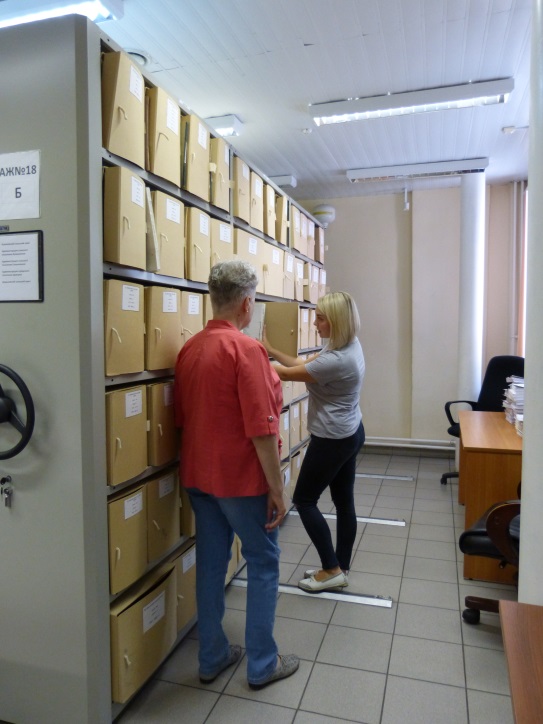 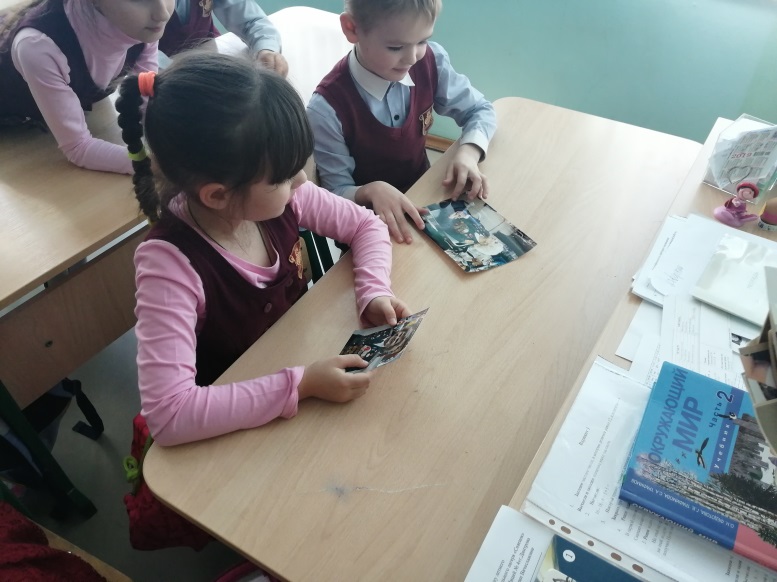 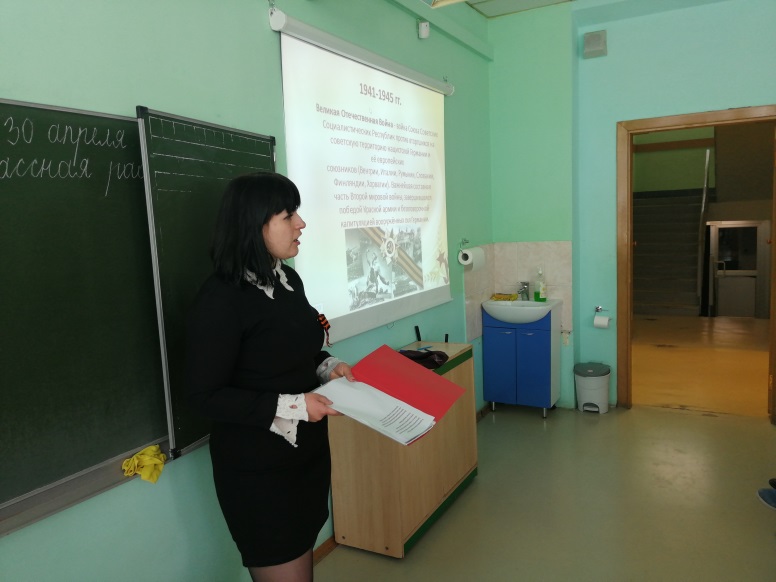 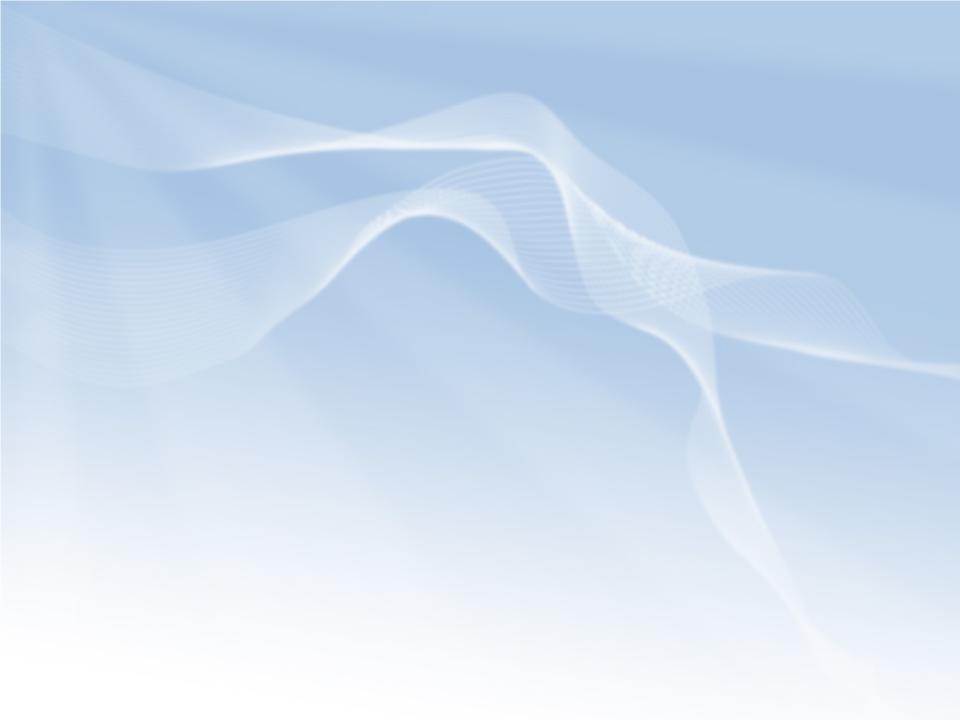 Работа исследователей в читальном зале
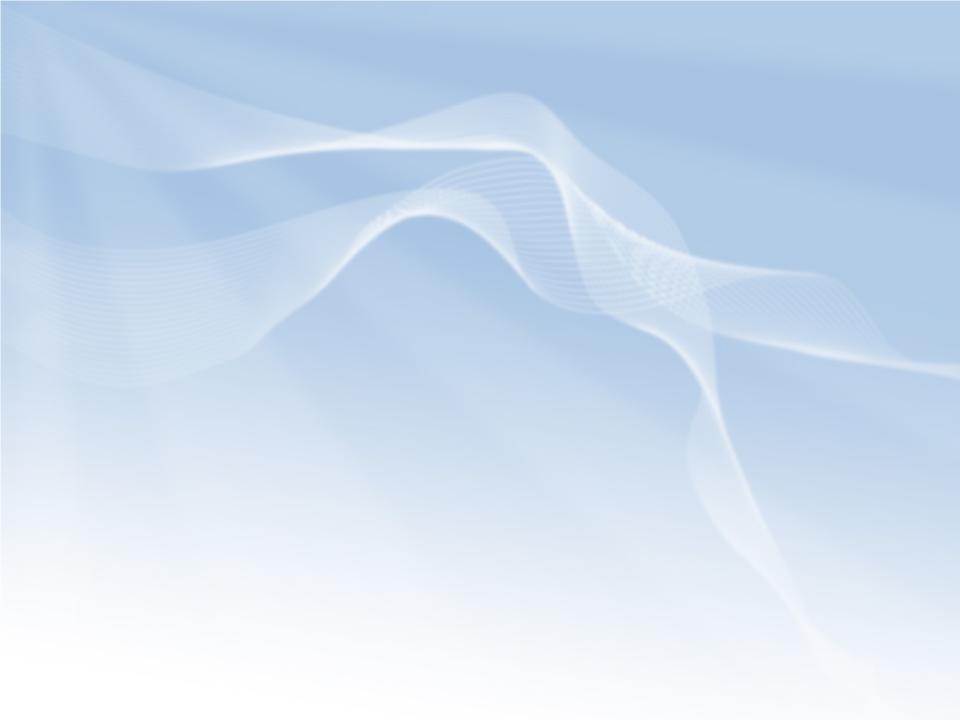 Спасибо за внимание !
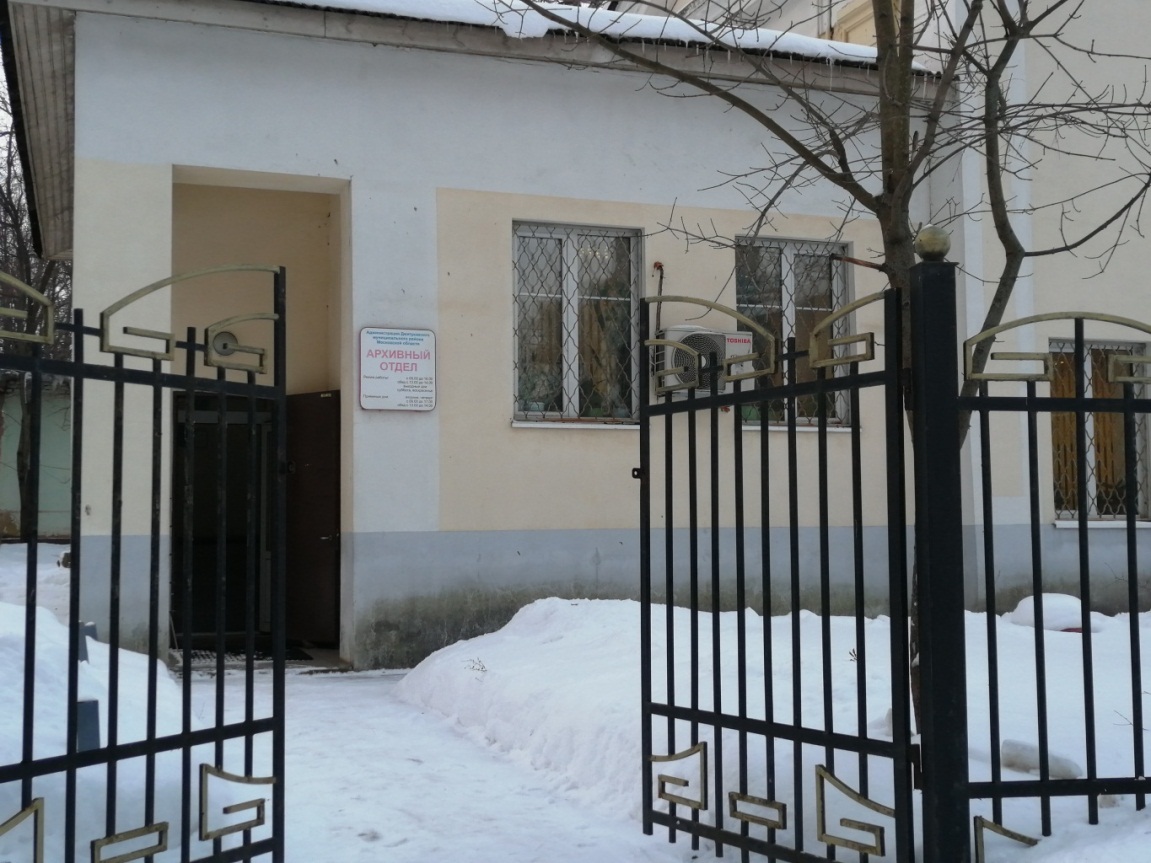